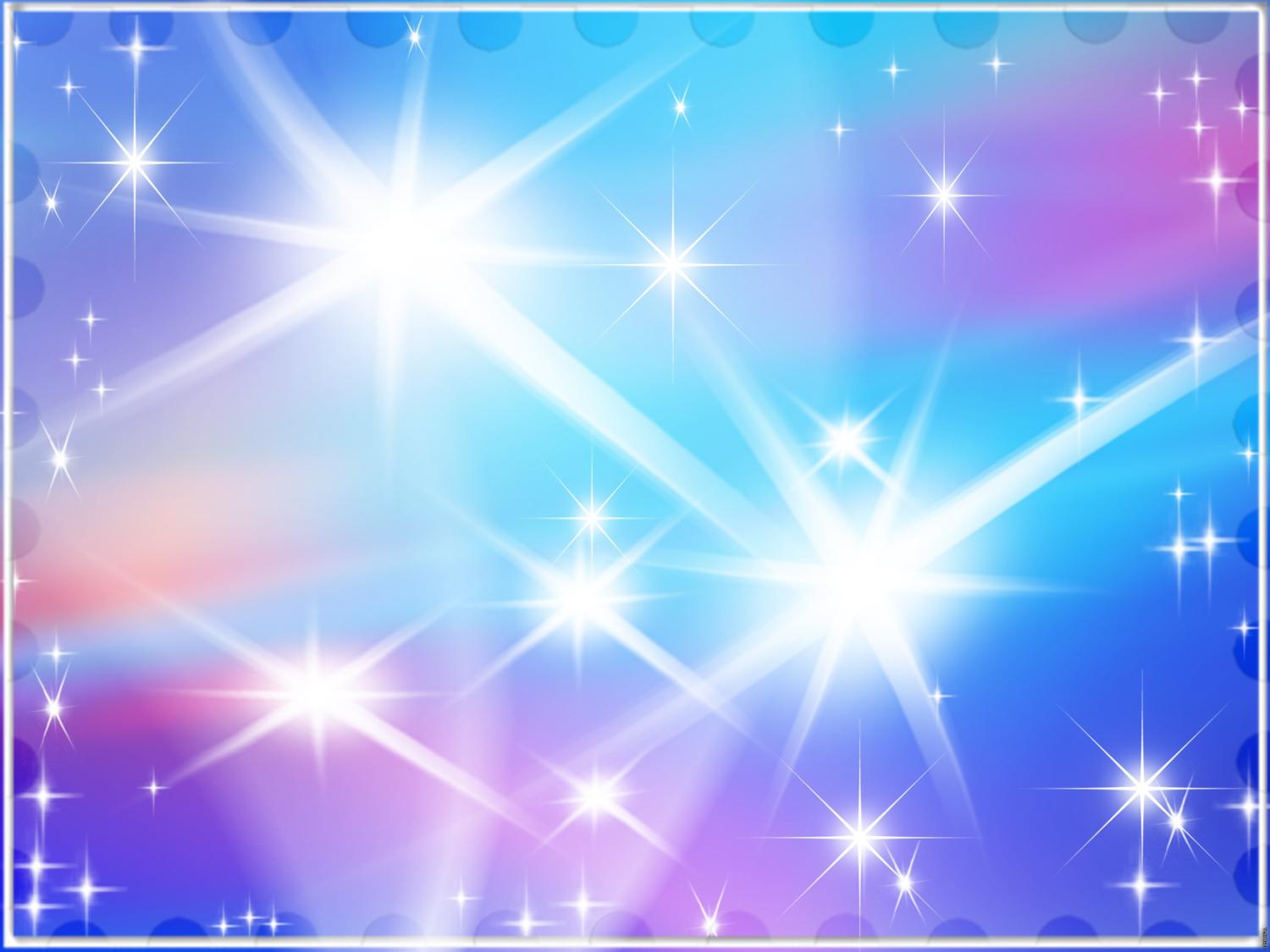 Нетрадиционные 
способы рисования у детей дошкольного возраста.
Воспитатель: 
Мизикова Ирина Петровна
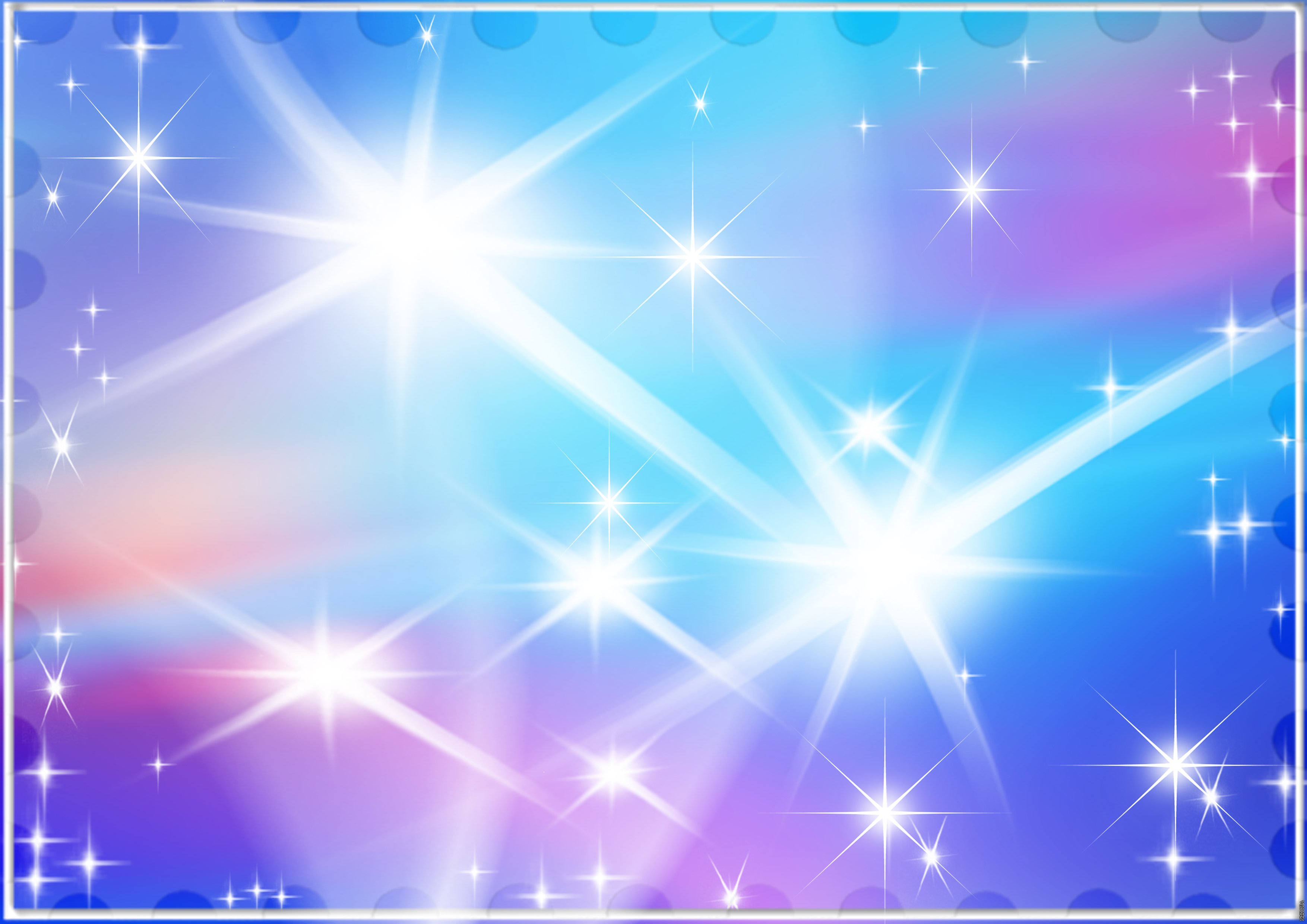 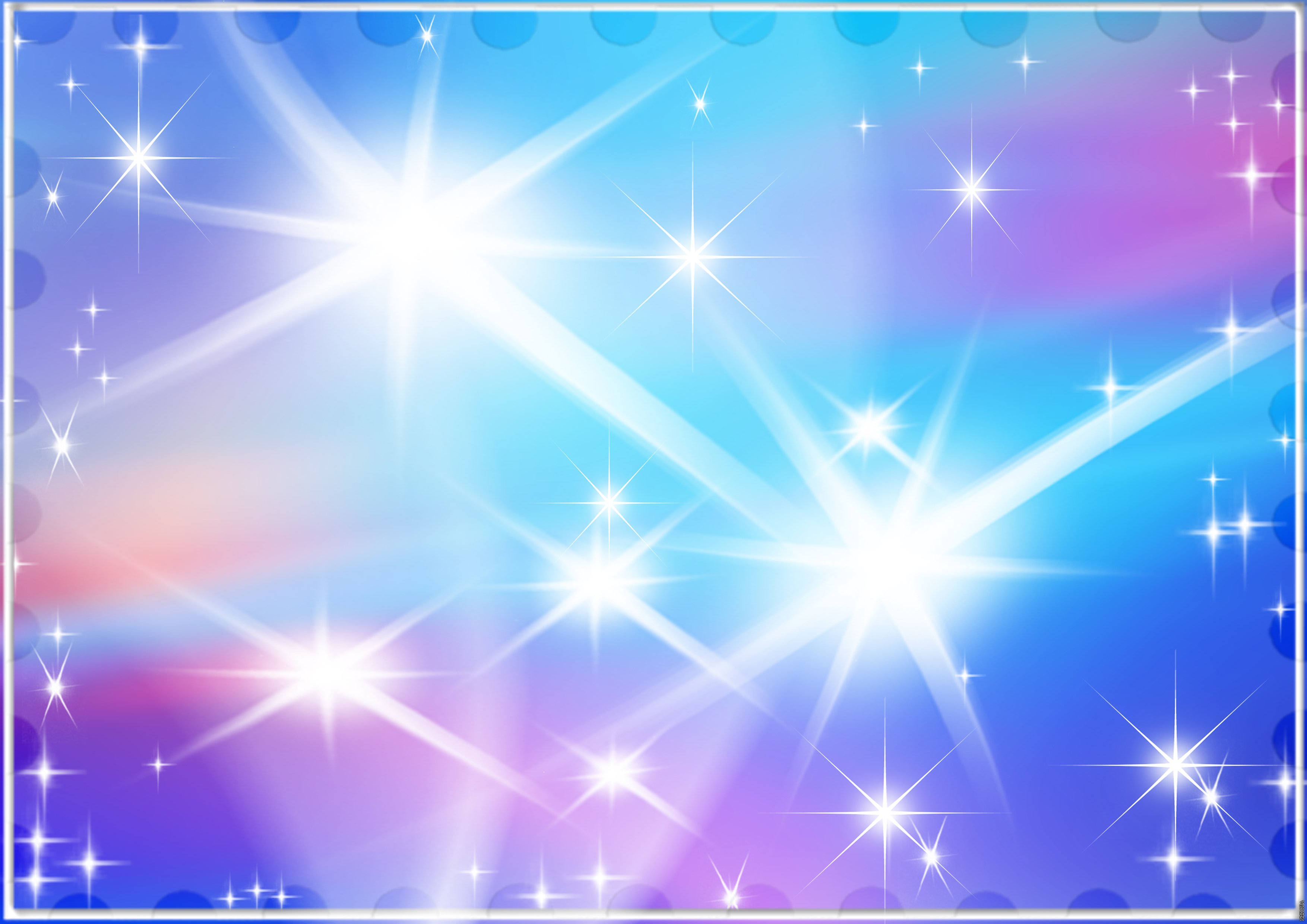 Нетрадиционное рисование.
Вторая младшая группа
Средняя группа
рисование свечой или 
восковыми мелками + акварель
оттиск печаткой
оттиск мятой бумагой
оттиск поролоном
рисование ватной палочкой
оттиск листьями
Подготовительная группа
Старшая группа
монотипия
 набрызг
 оттиск поролоном
 рисование лёгкими (выдувание,
 мыльными пузырями)
рисование на мятой бумаге
рисование тряпочкой
рисование солью
расчёсывание краски
кляксография с ниткой
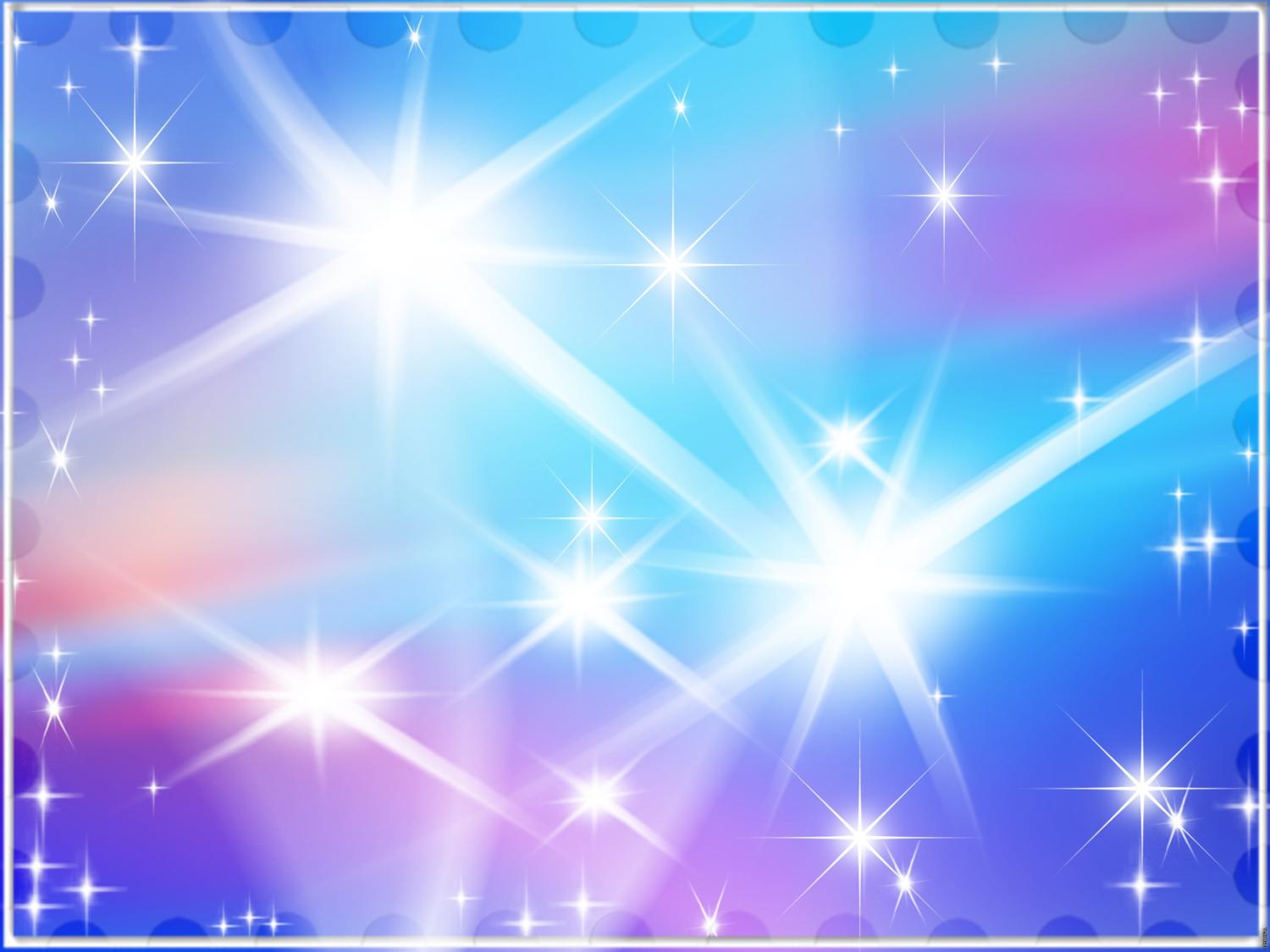 Рисование мыльными пузырями
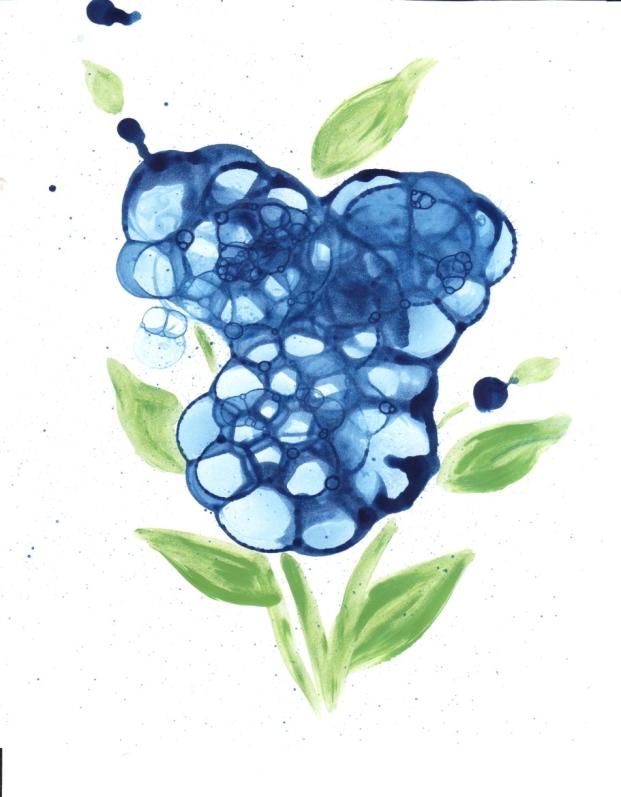 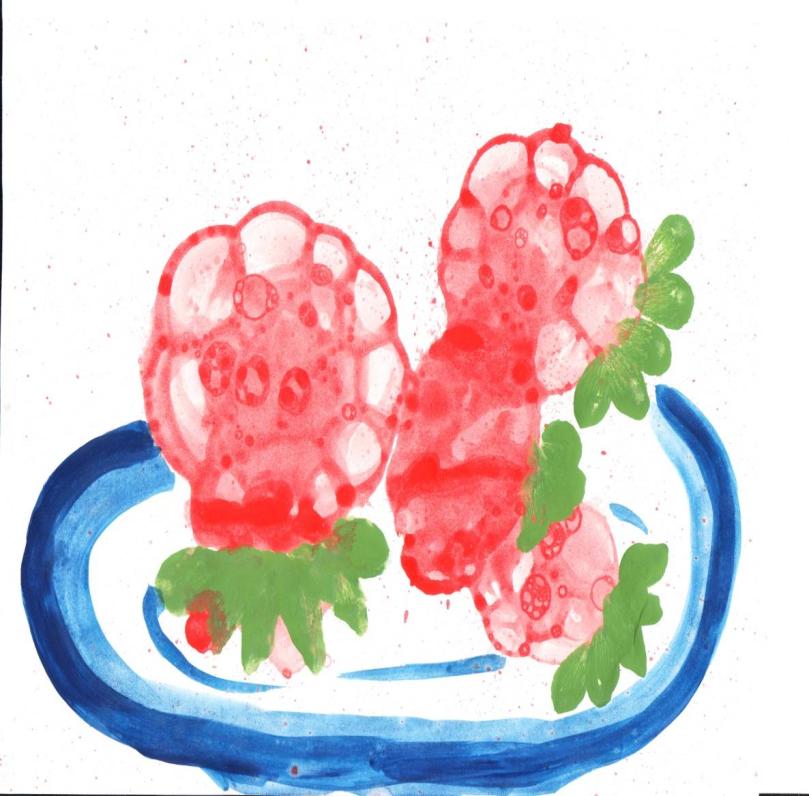 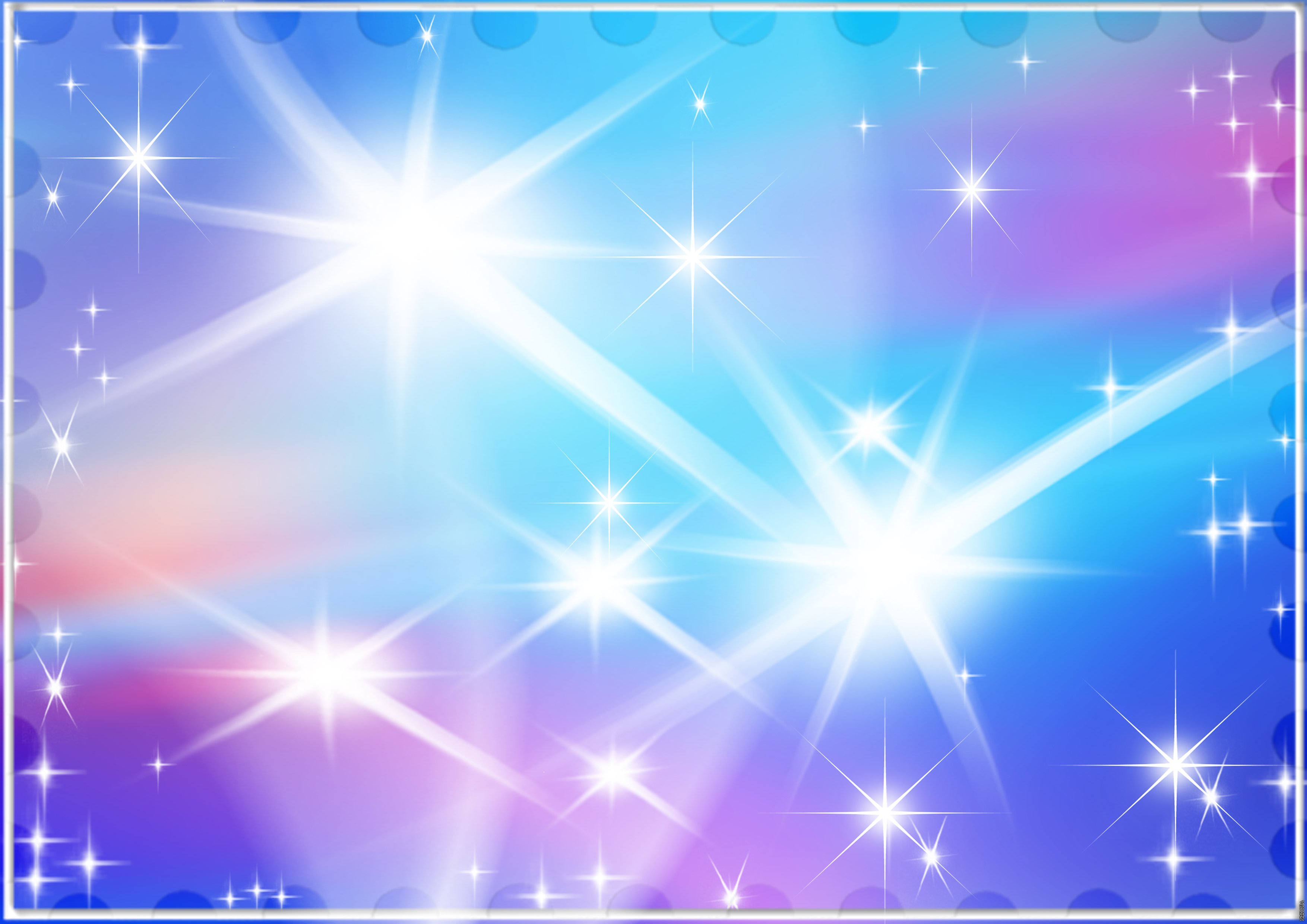 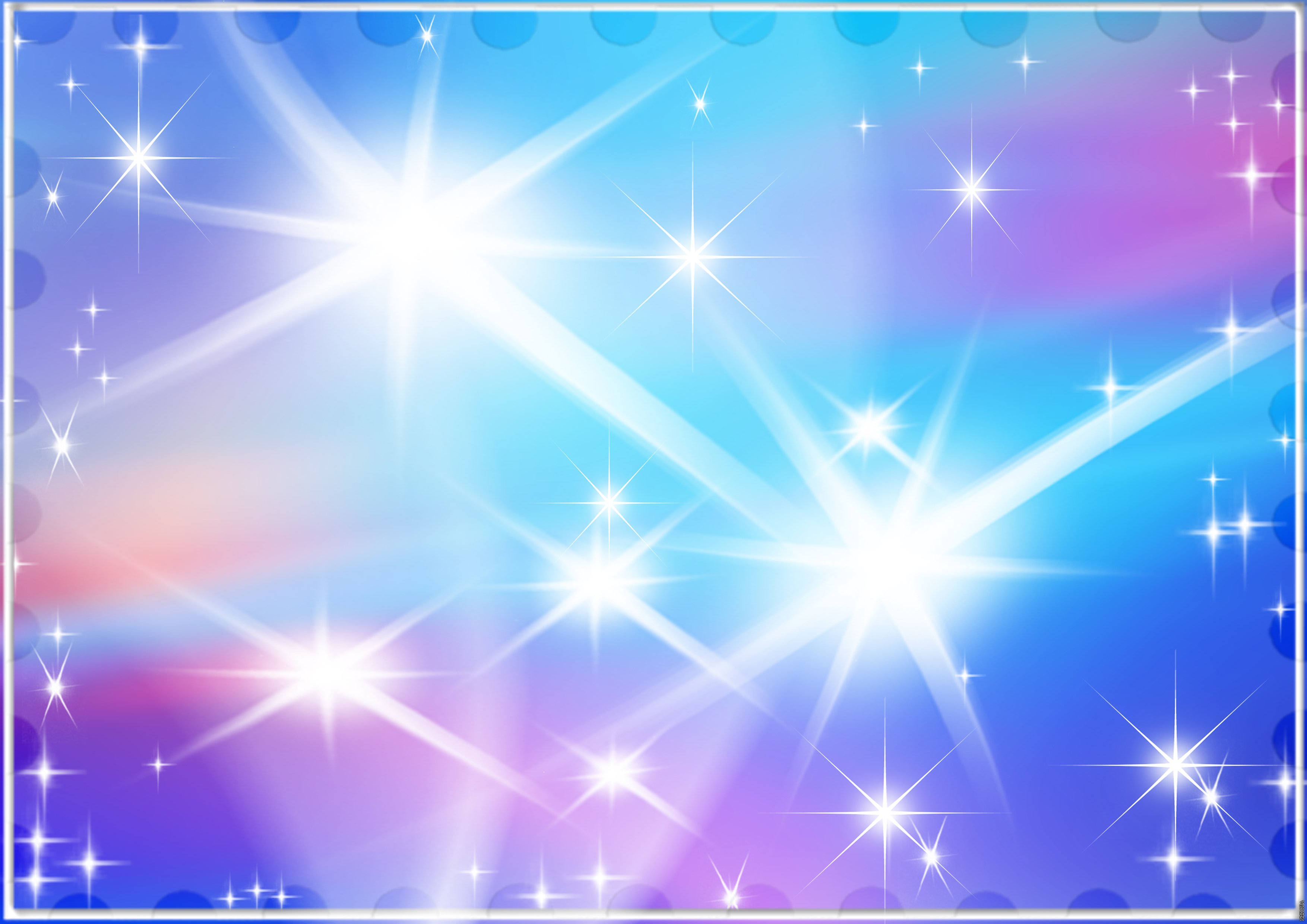 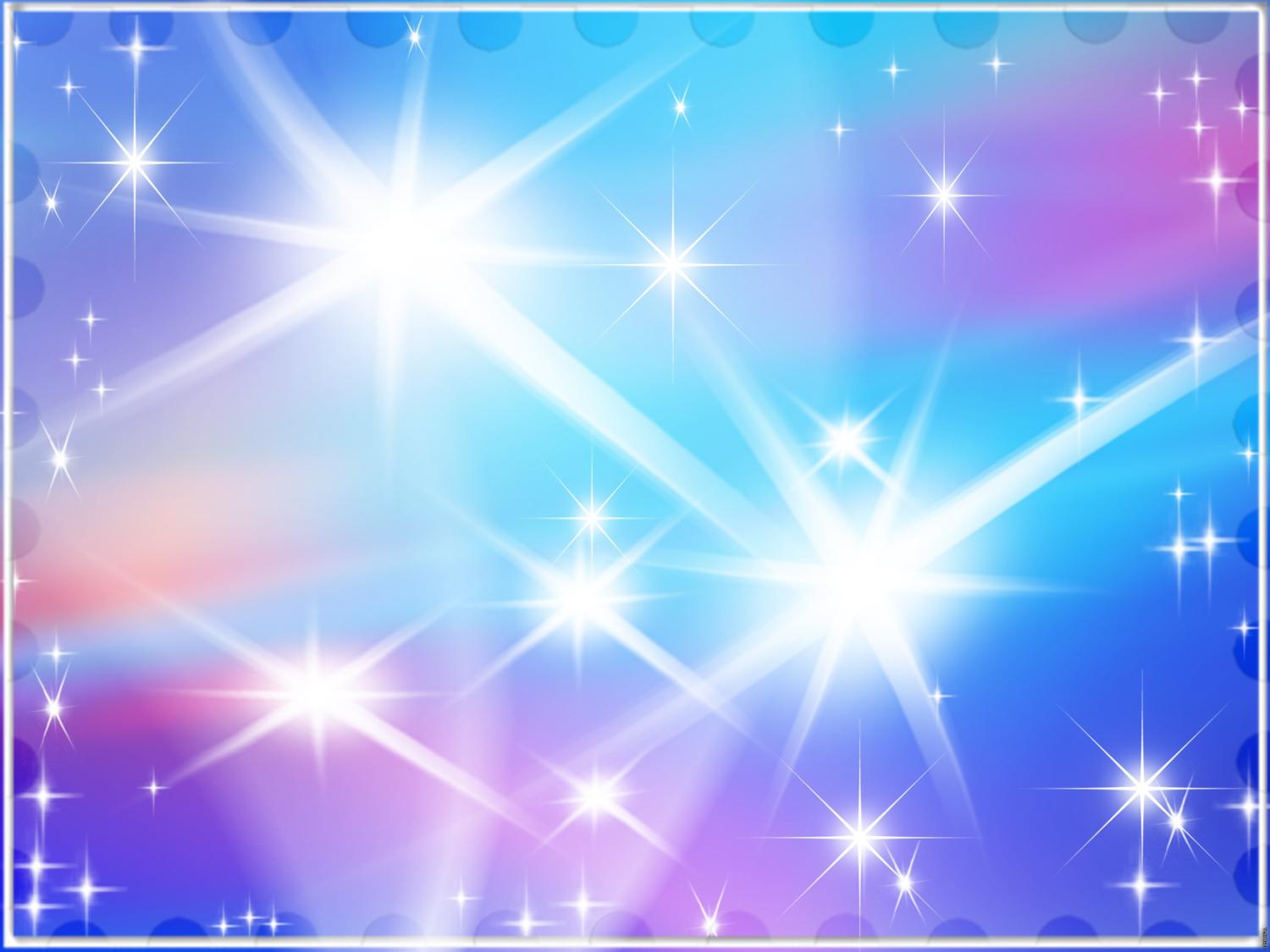 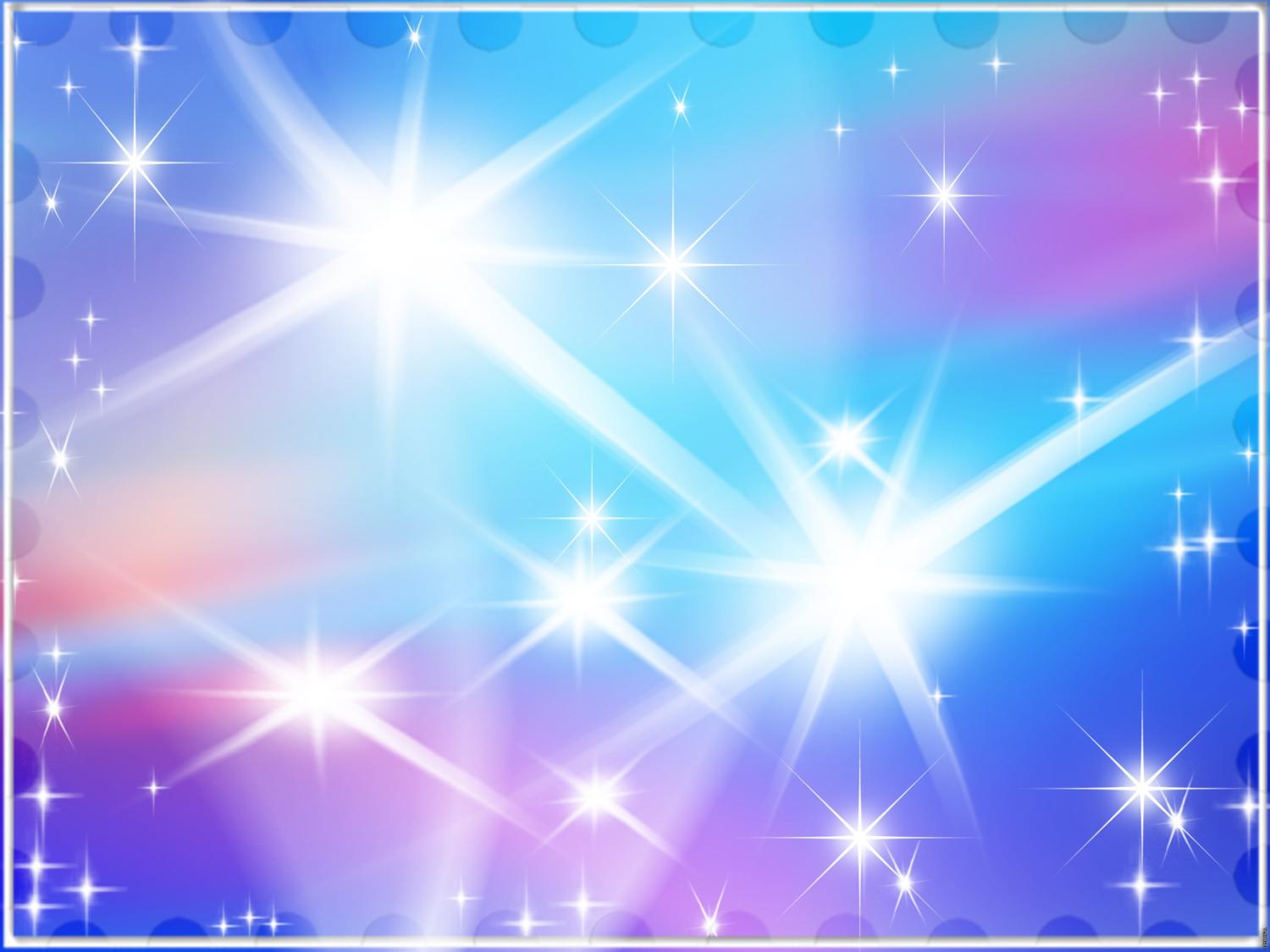 Рисование лёгкими (выдувание)
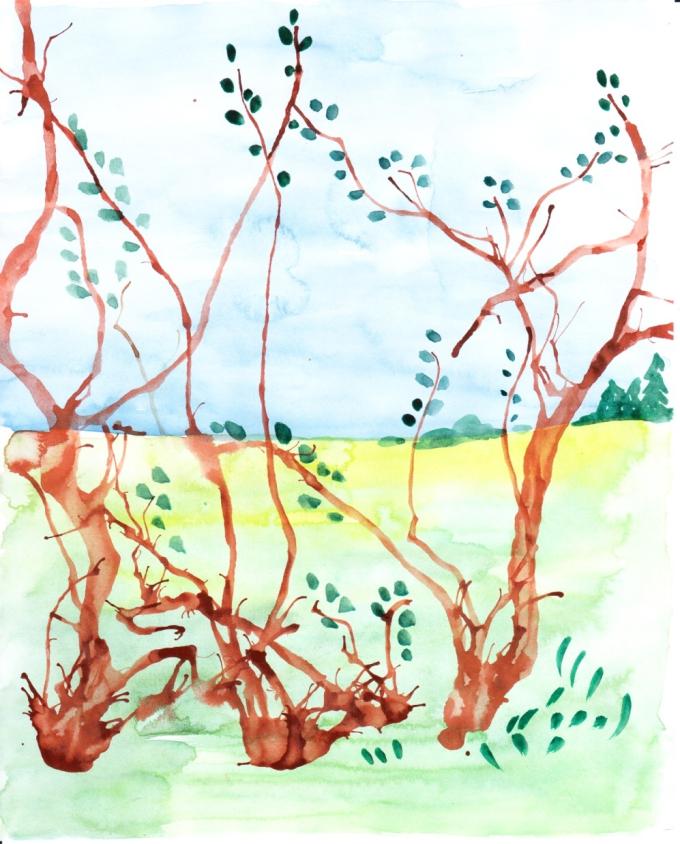 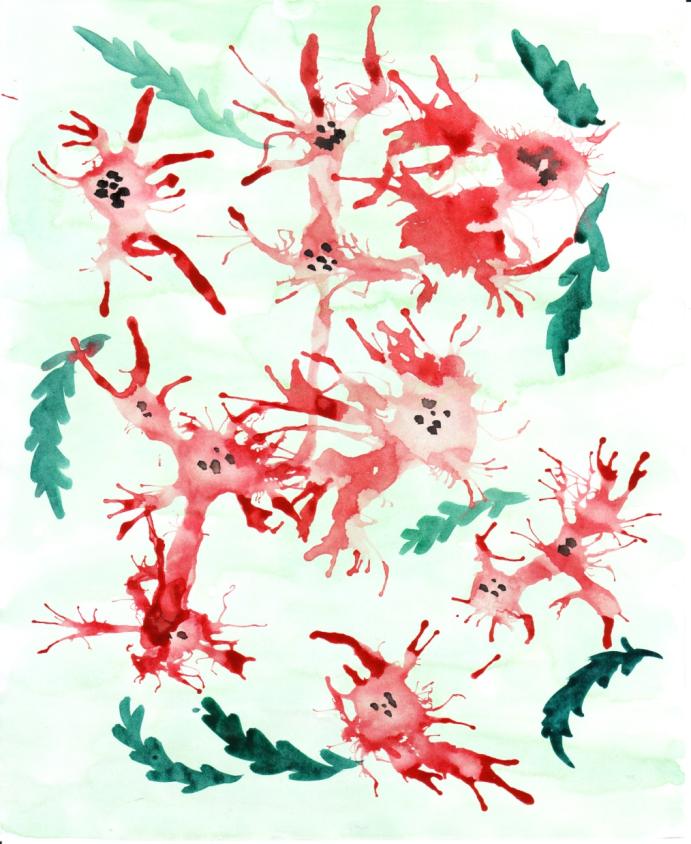 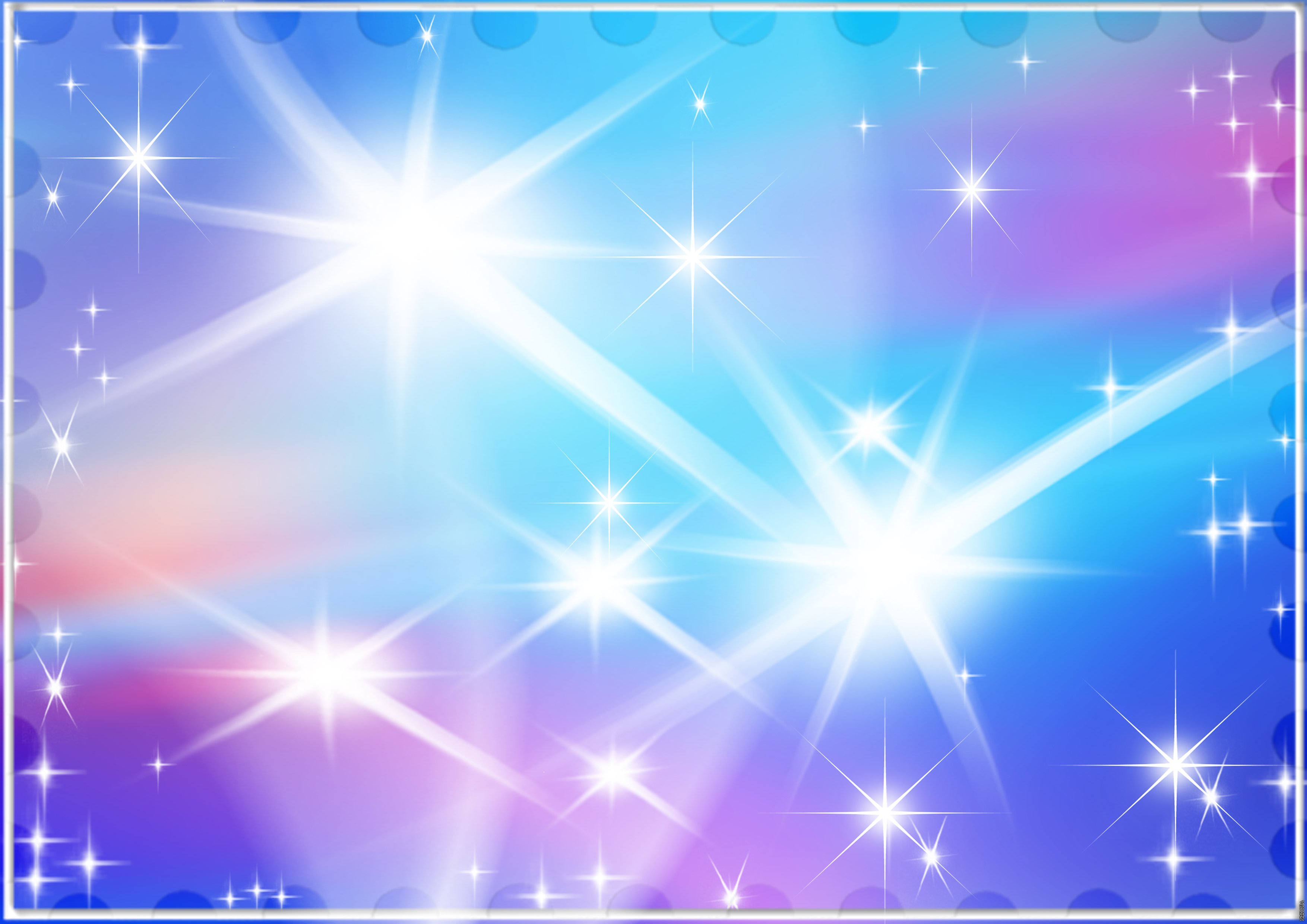 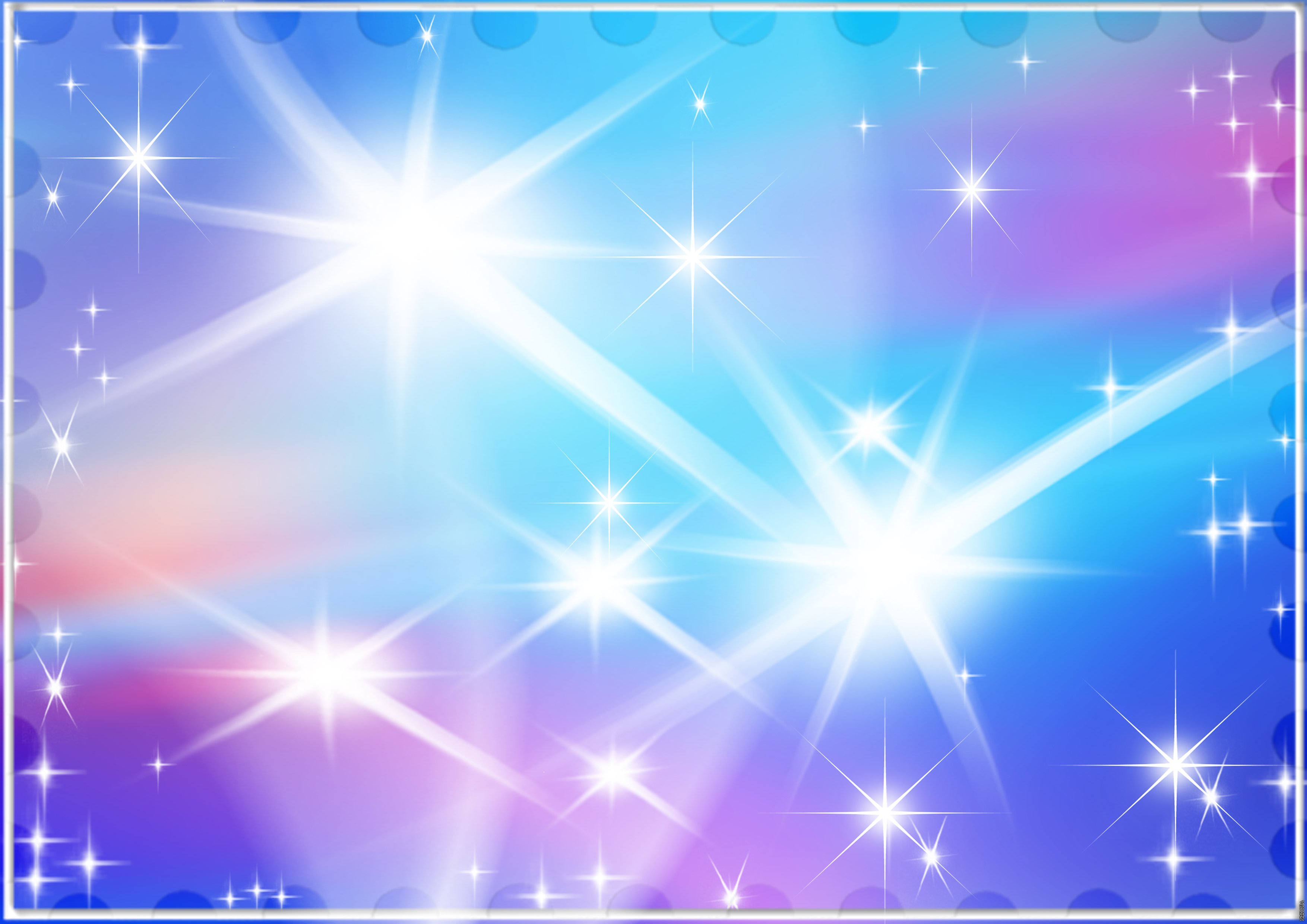 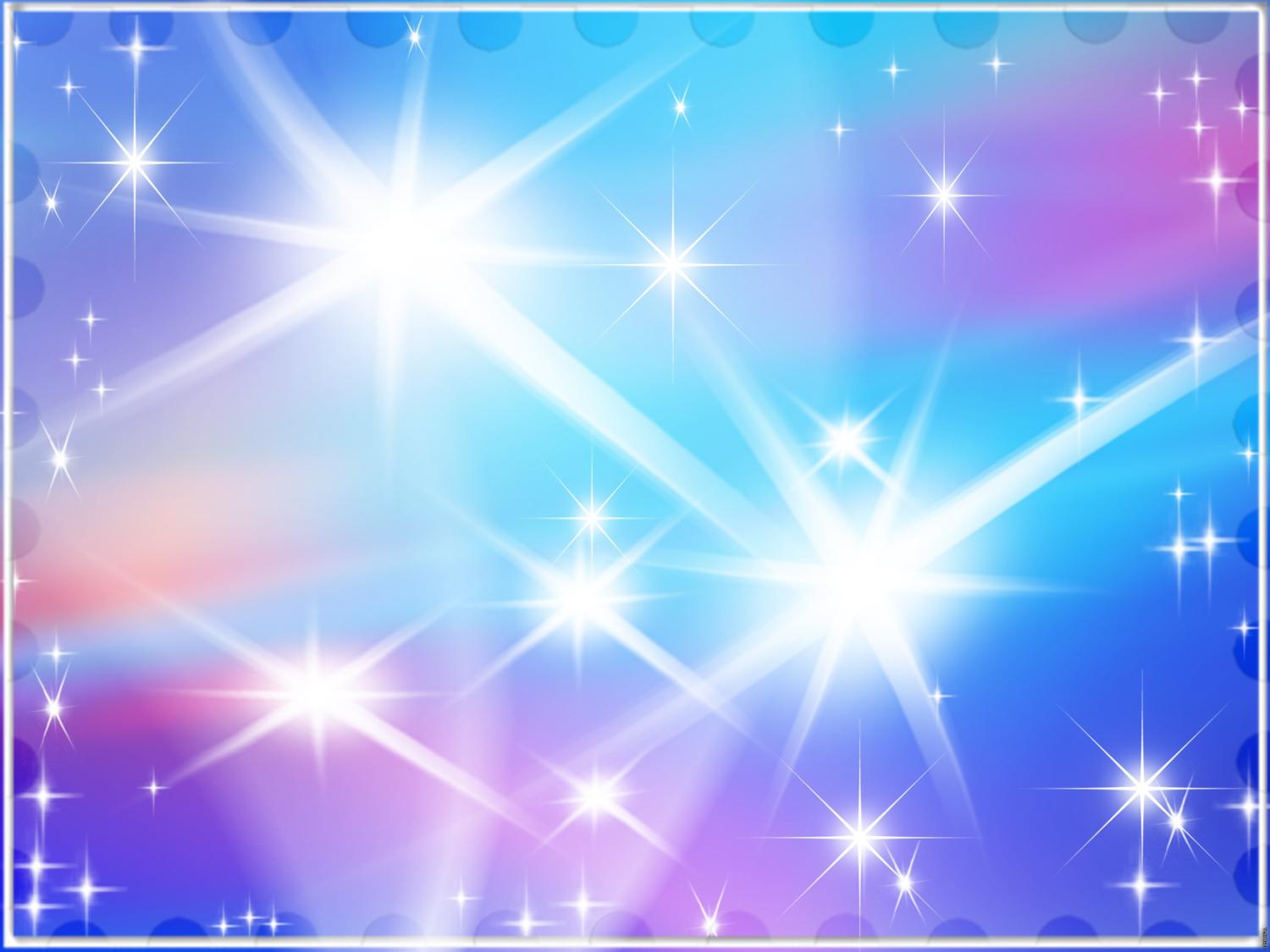 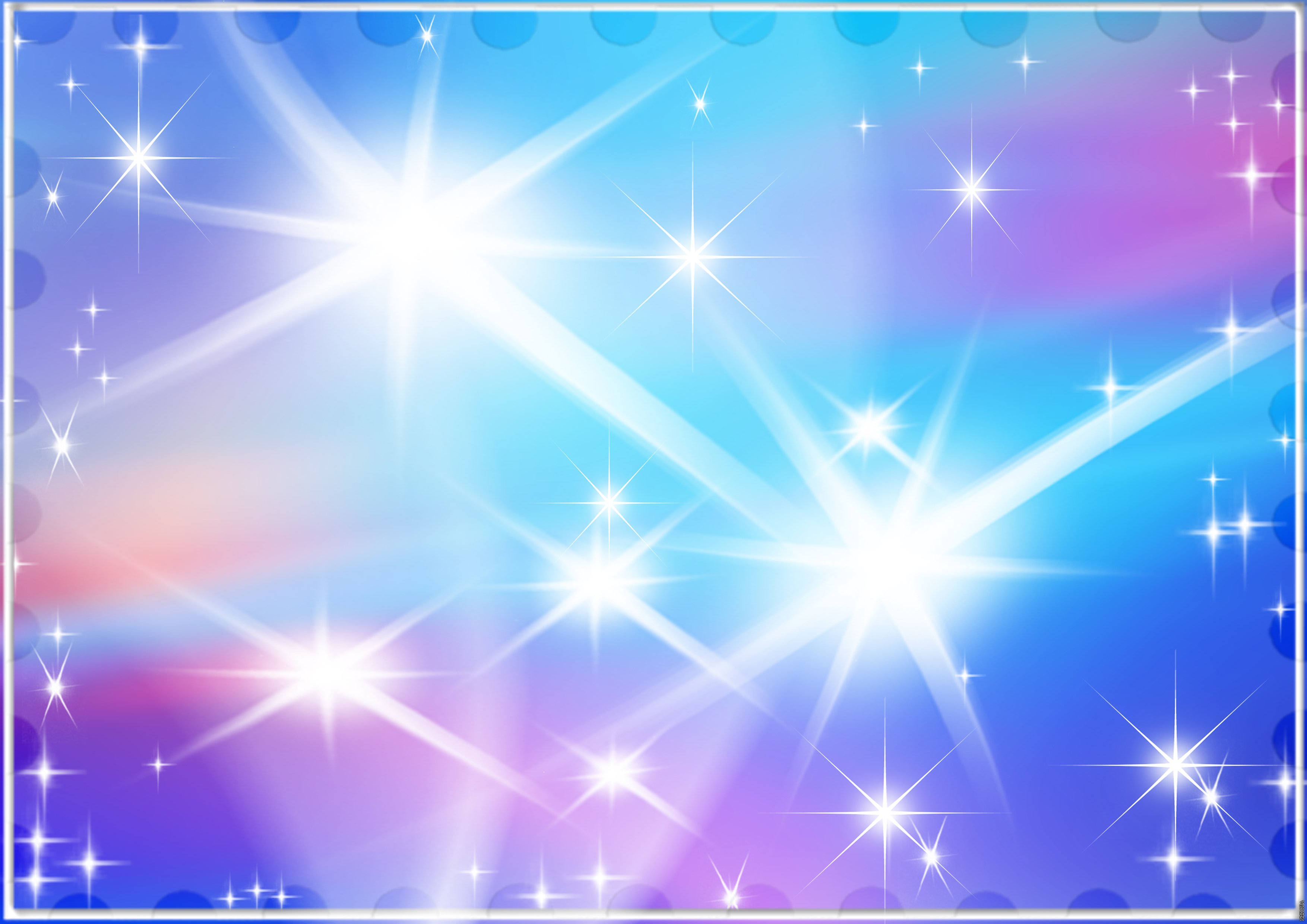 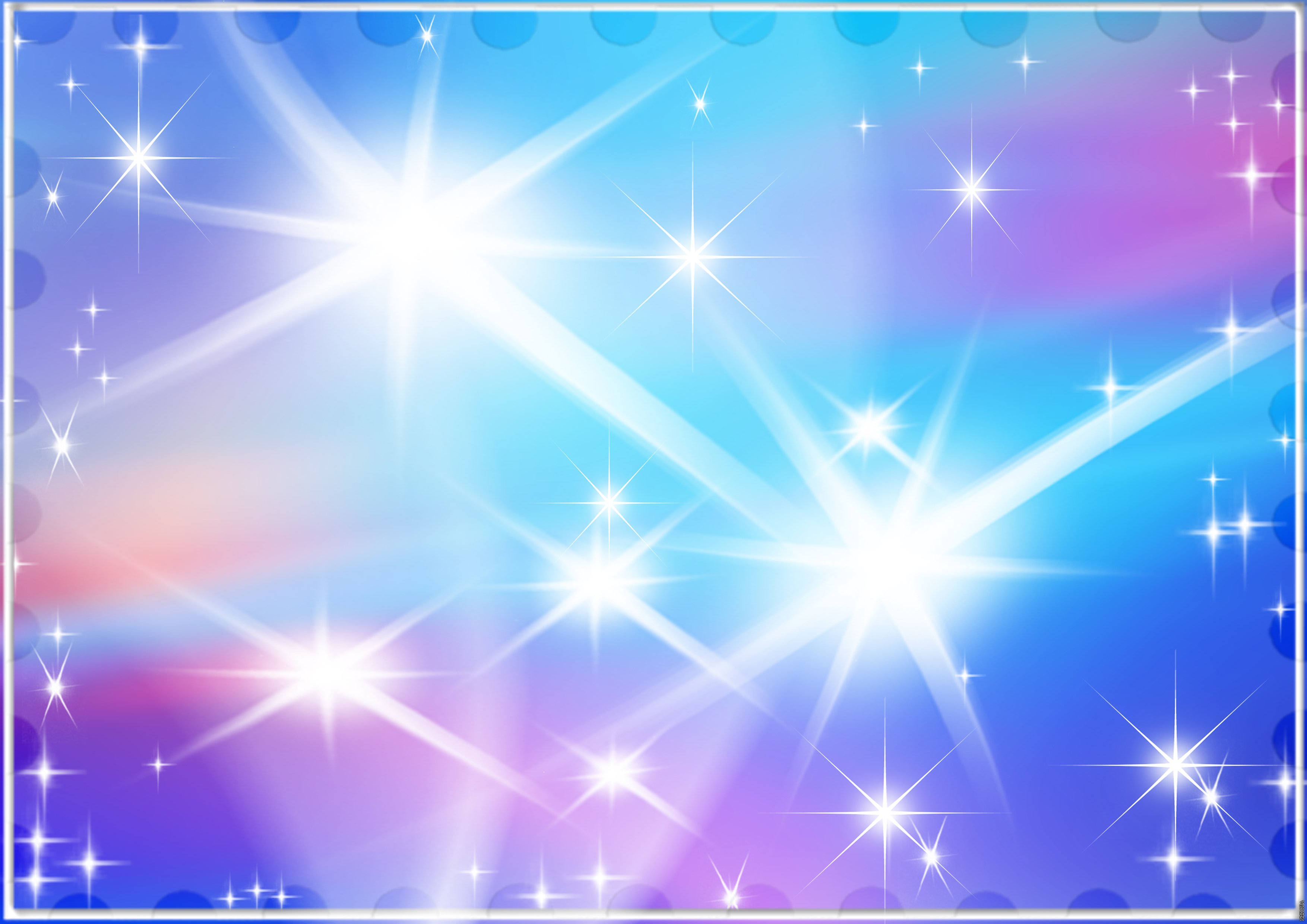 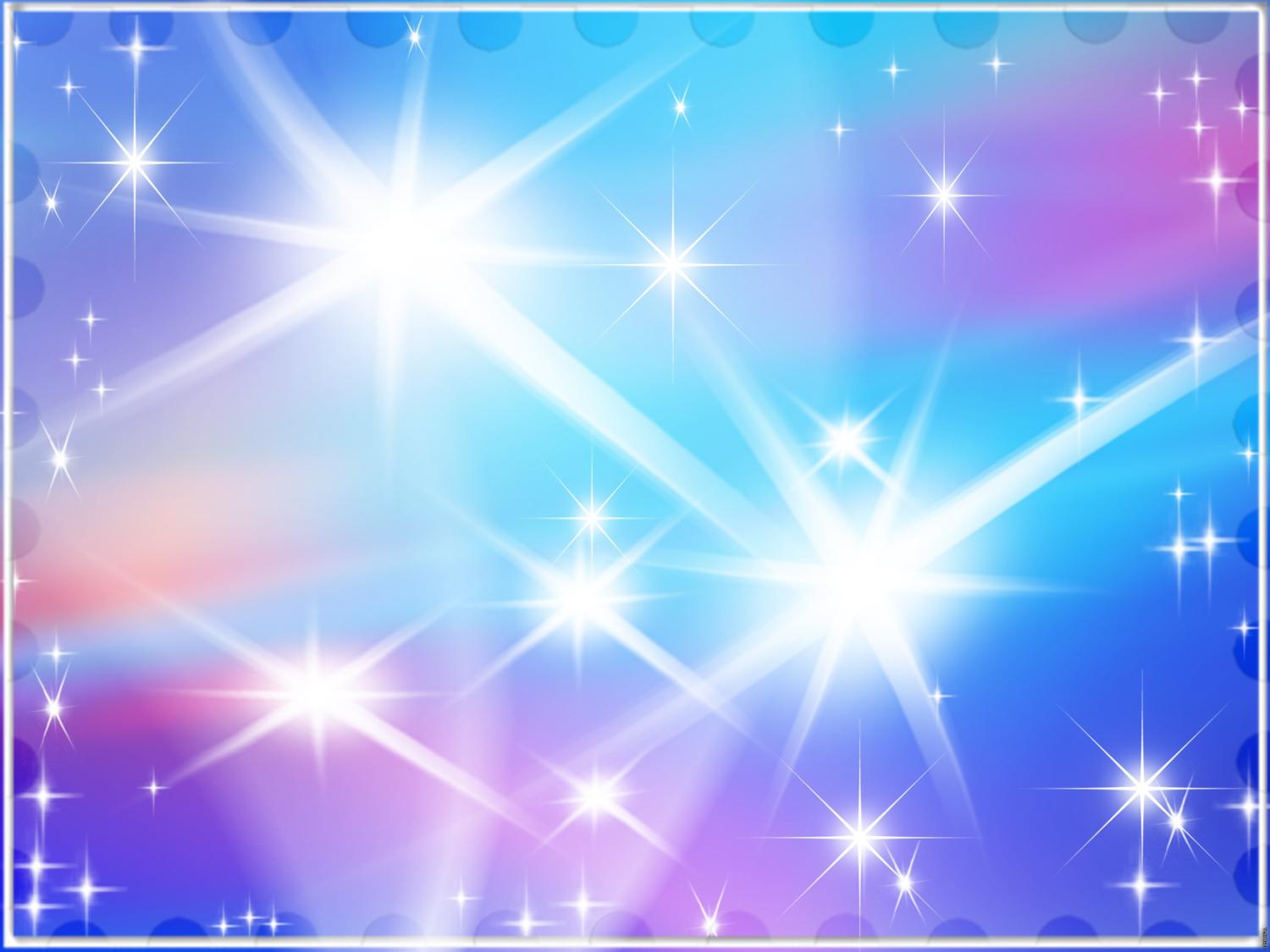 Рисование печаткой
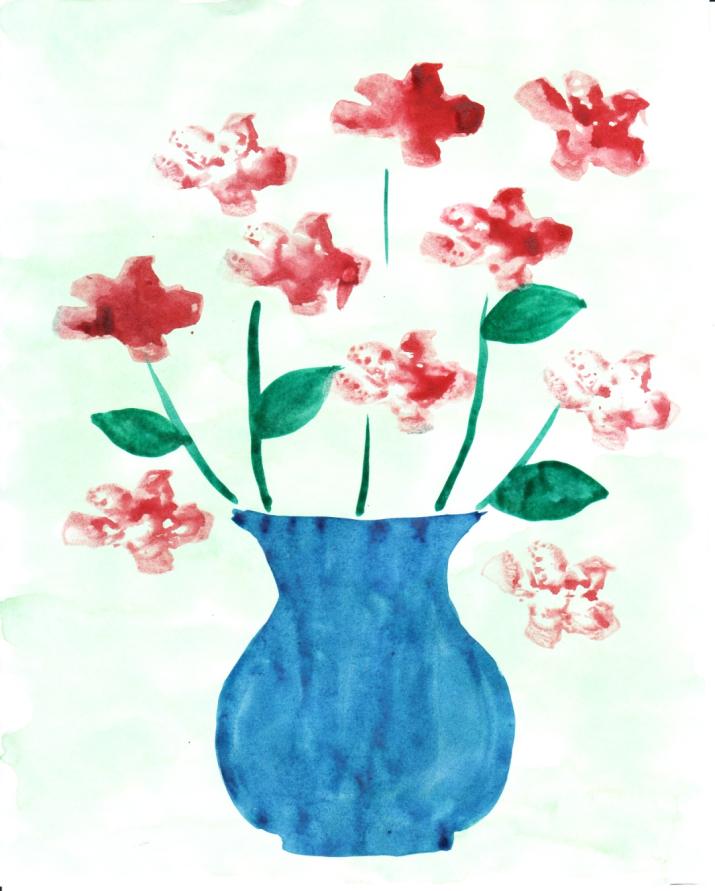 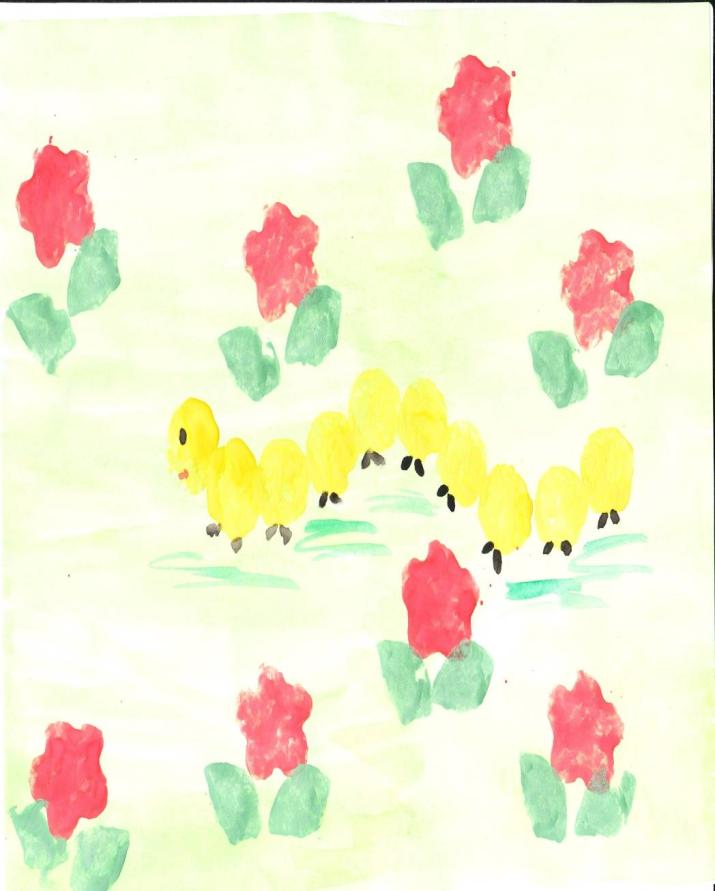 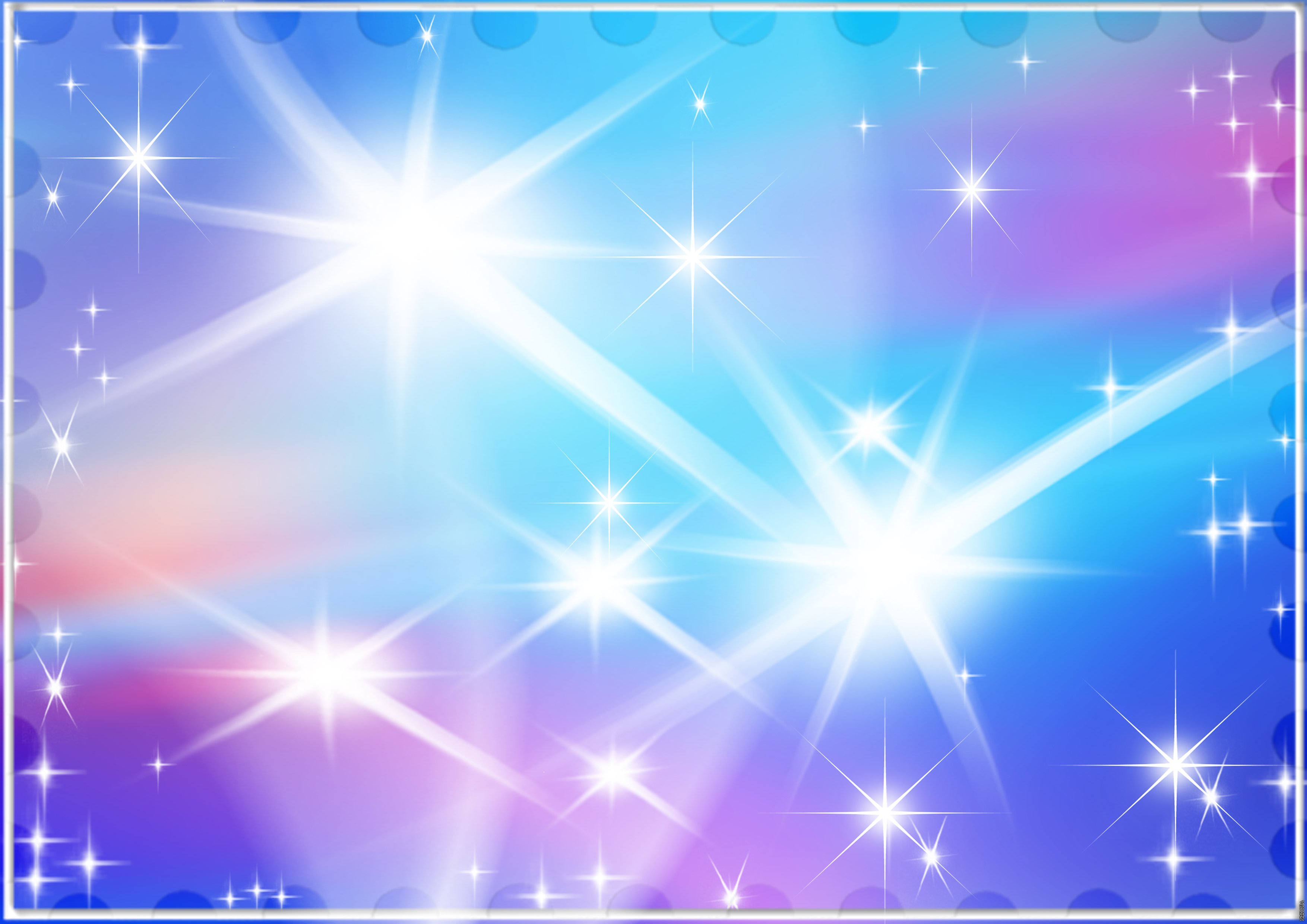 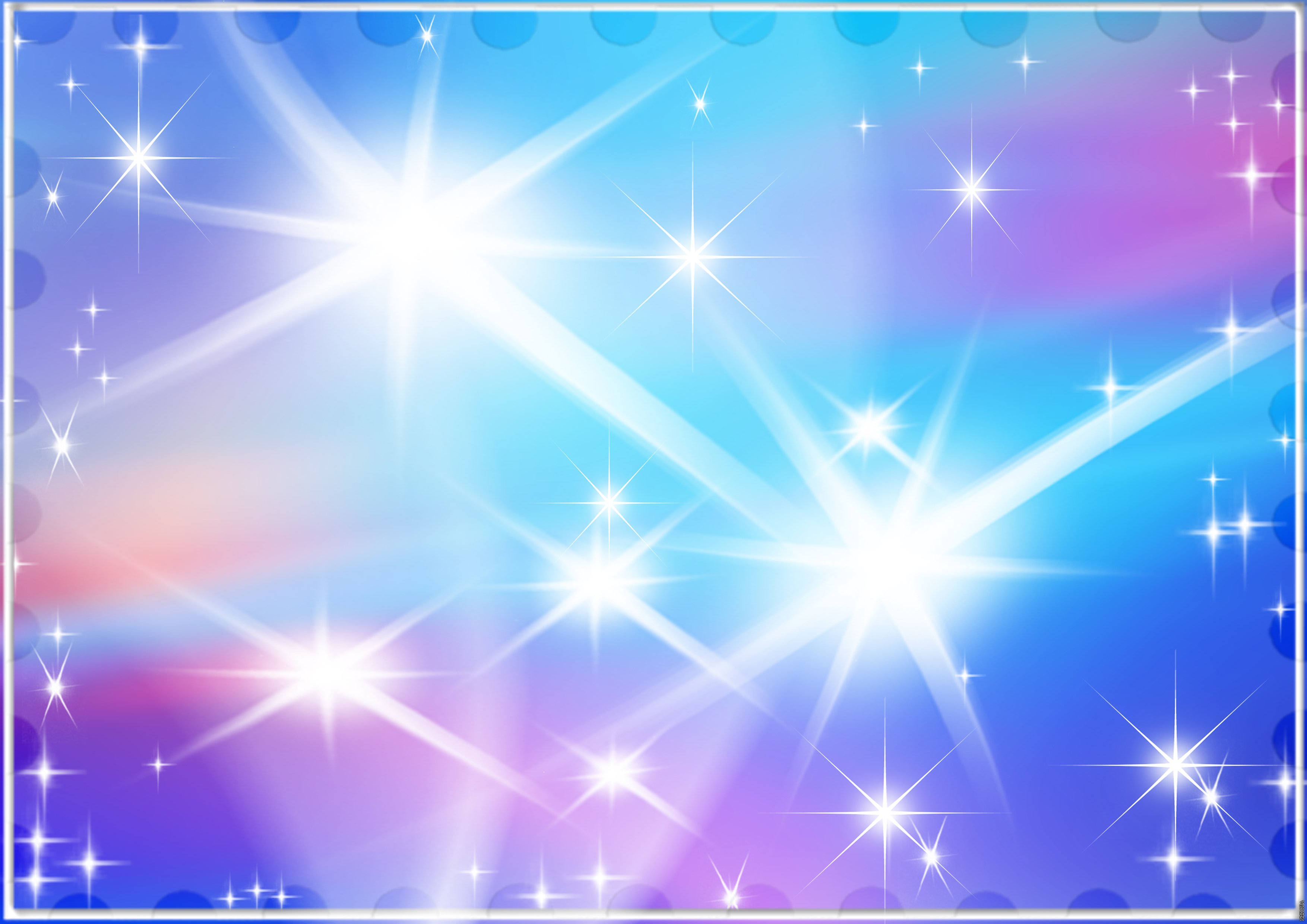 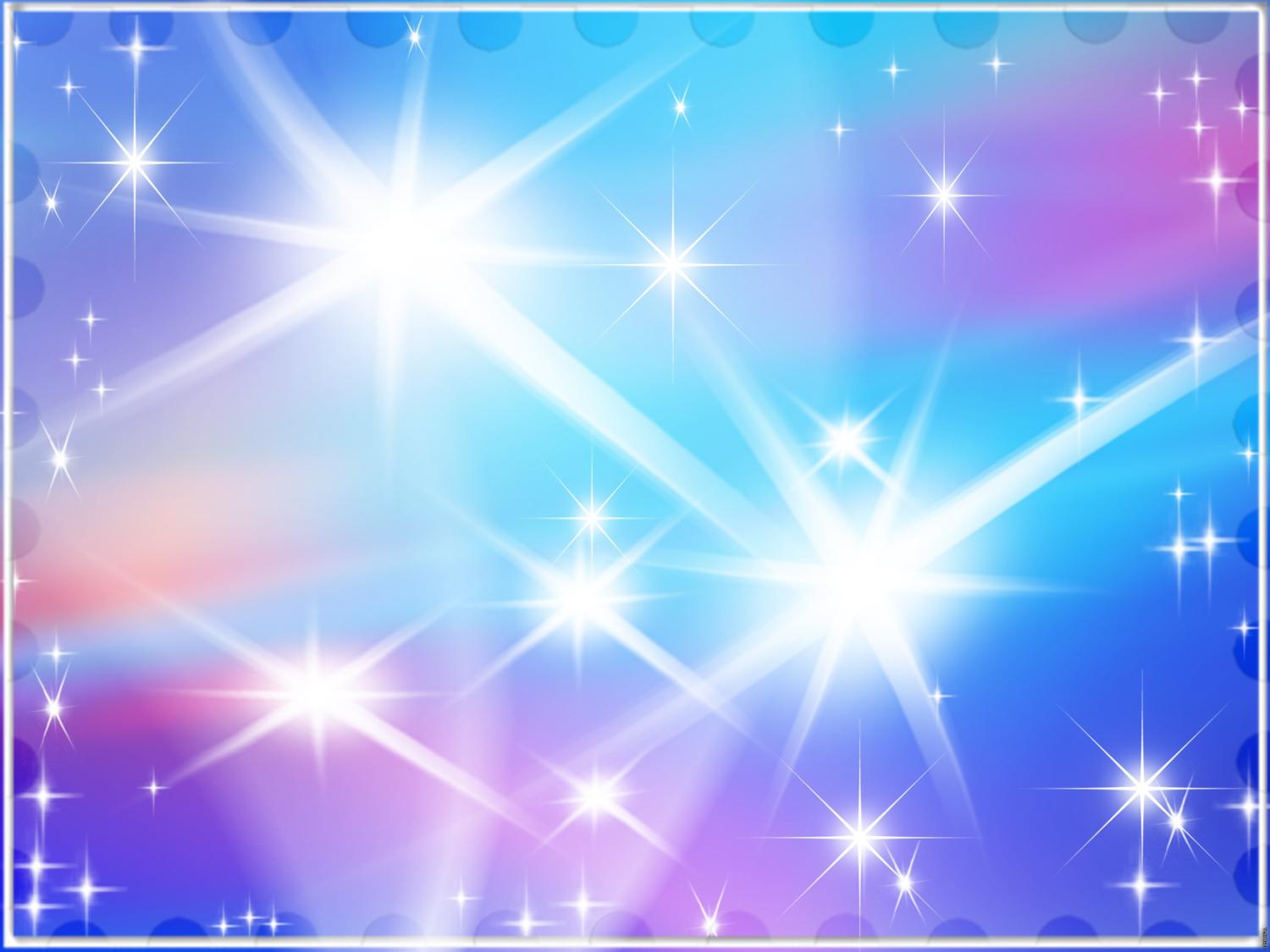 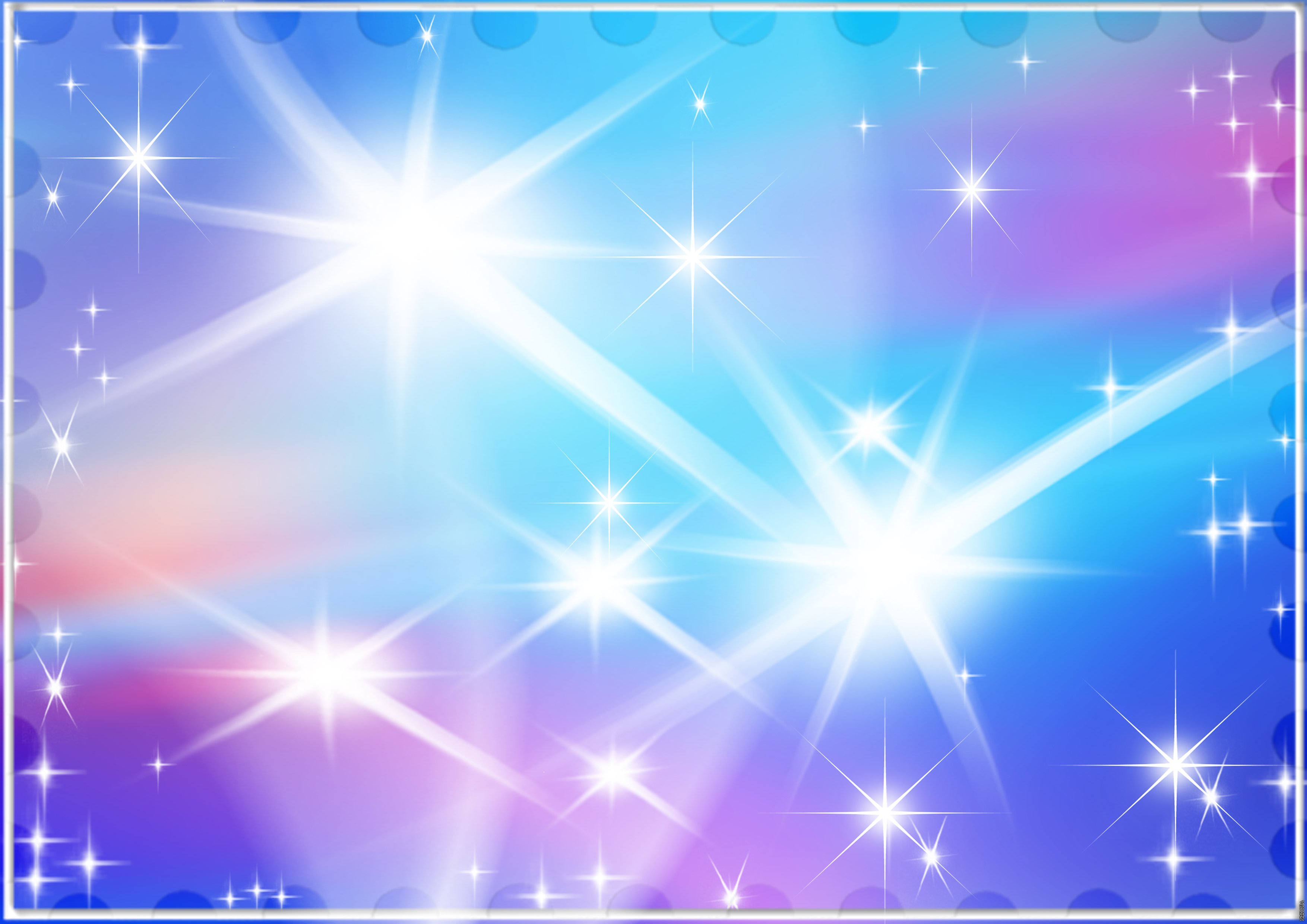 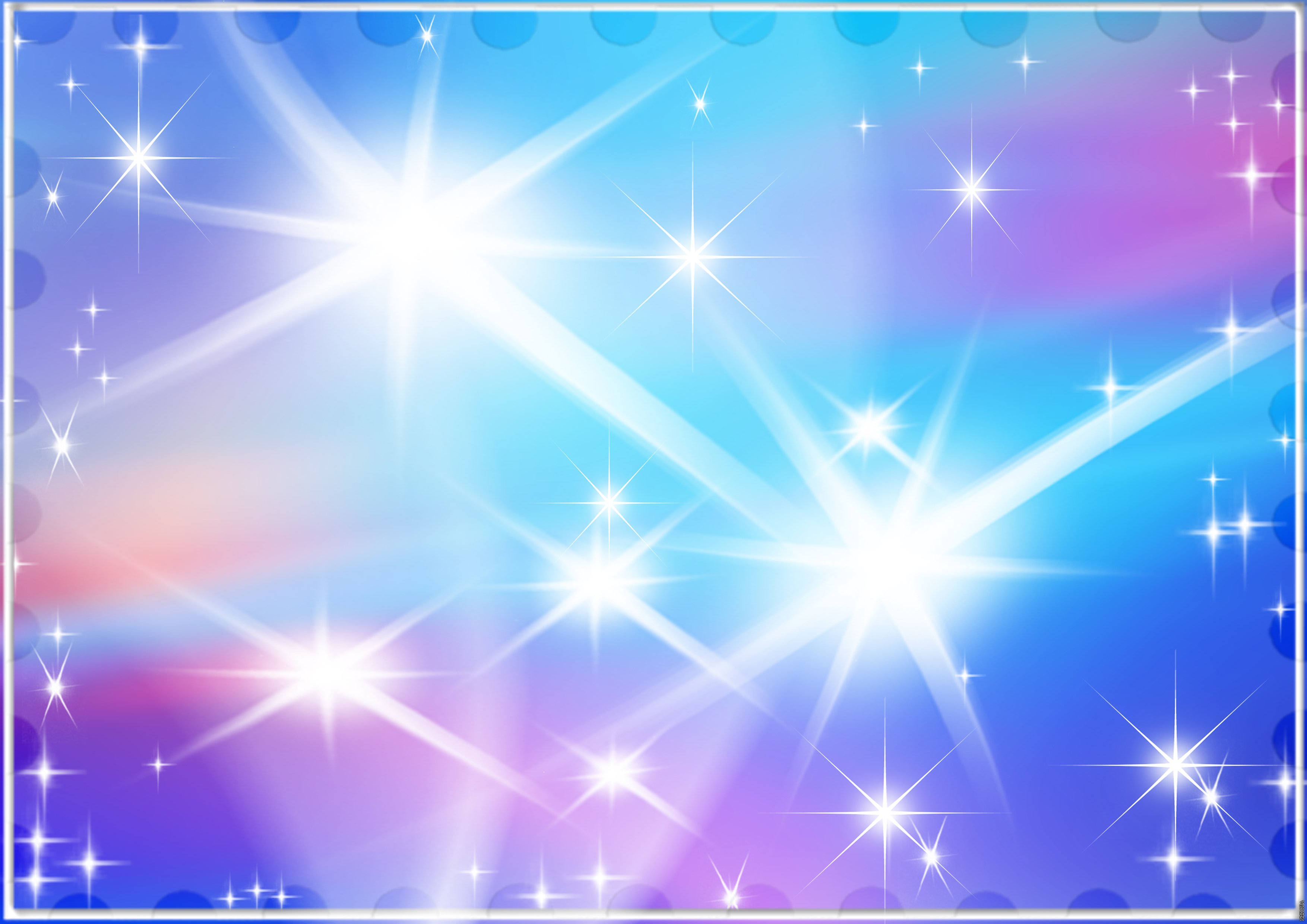 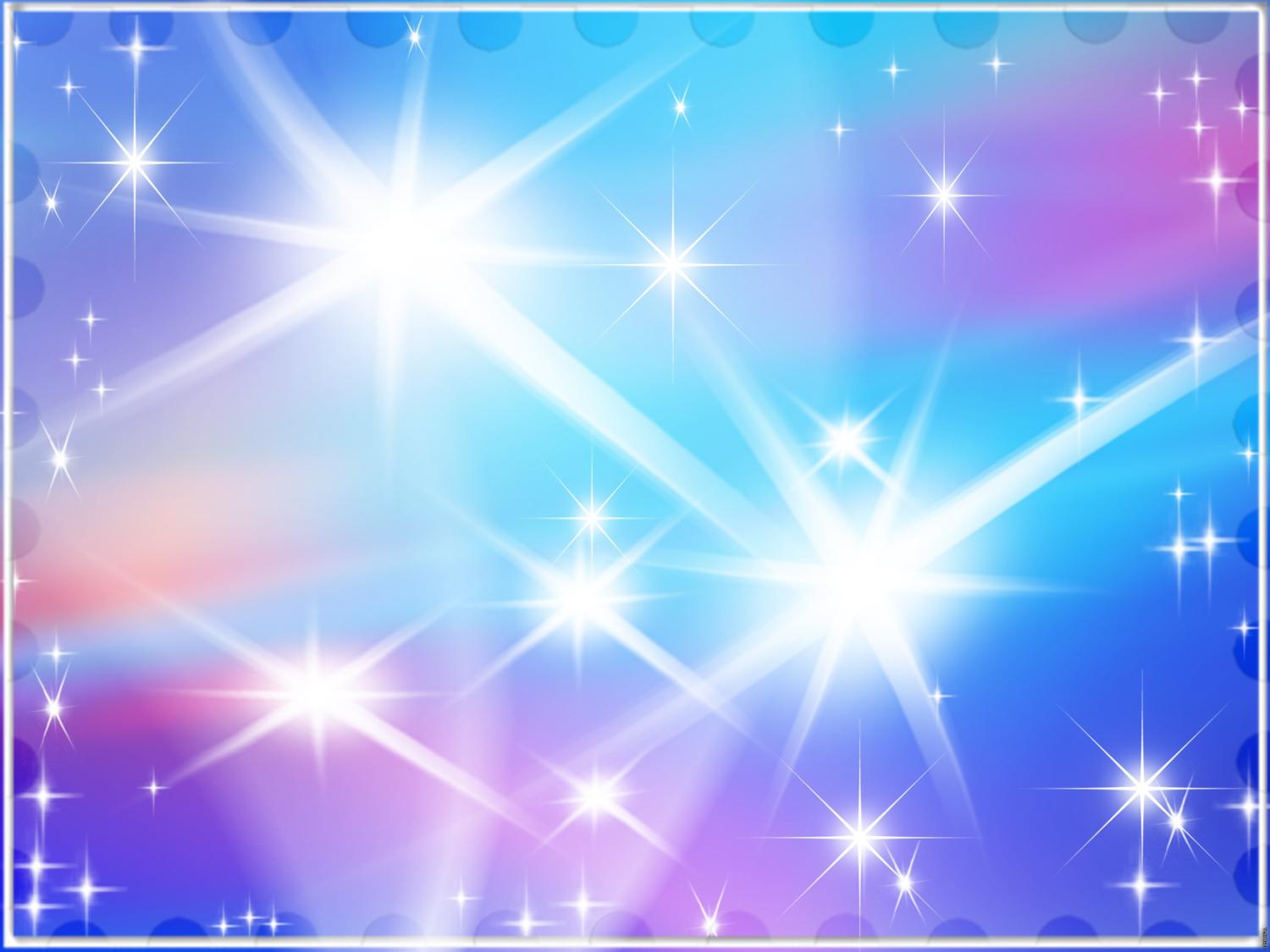 Рисование поролоном
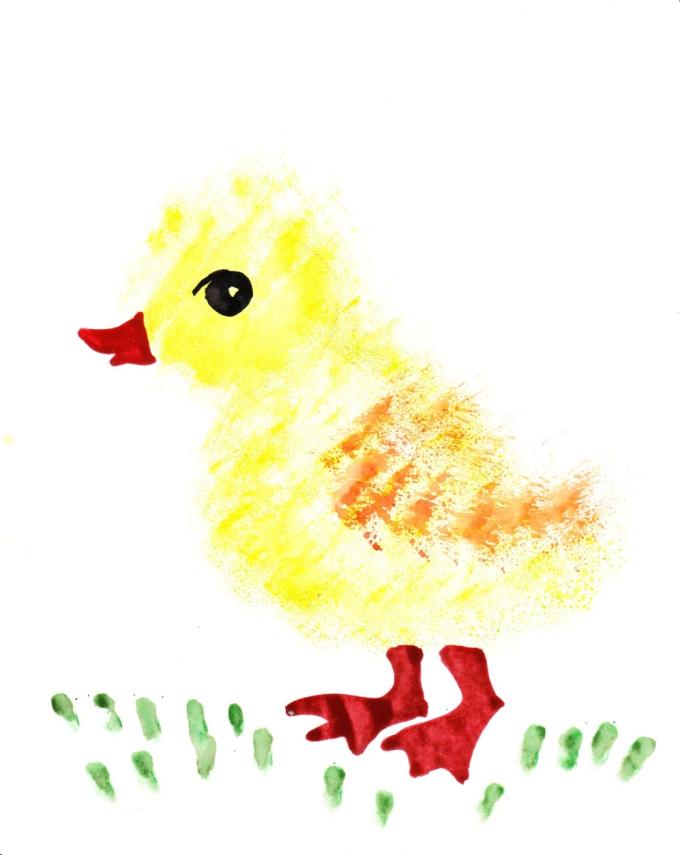 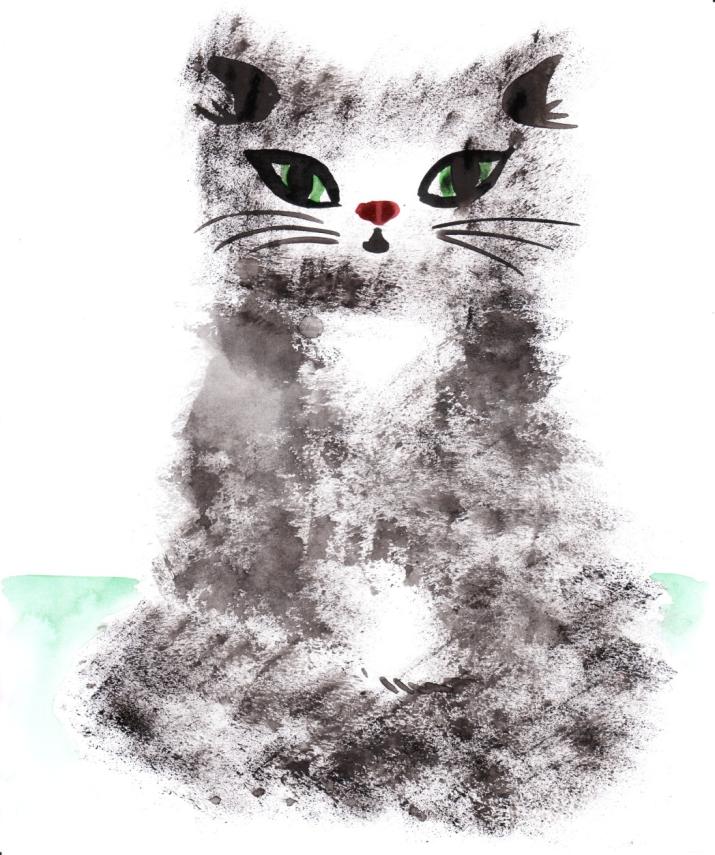 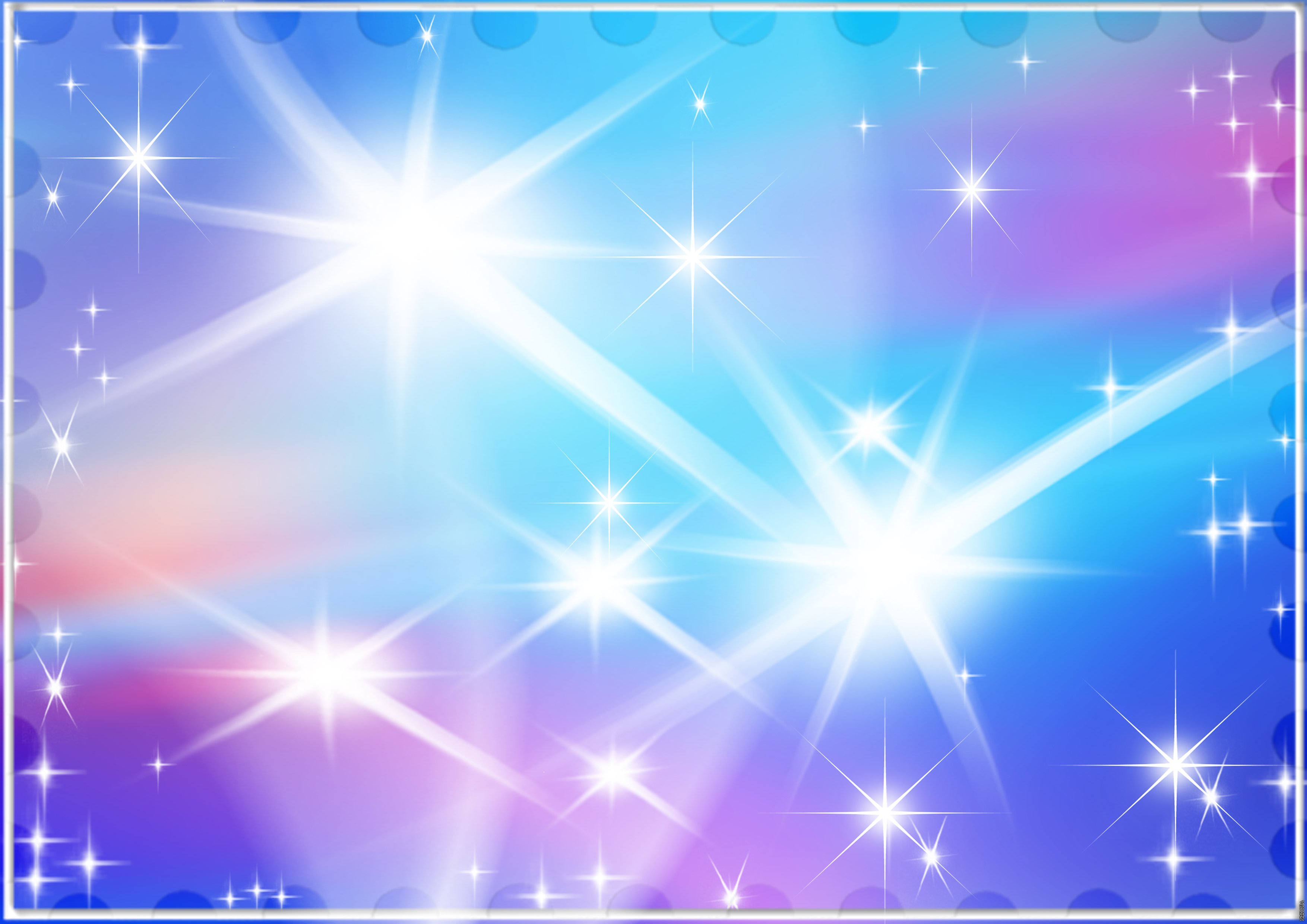 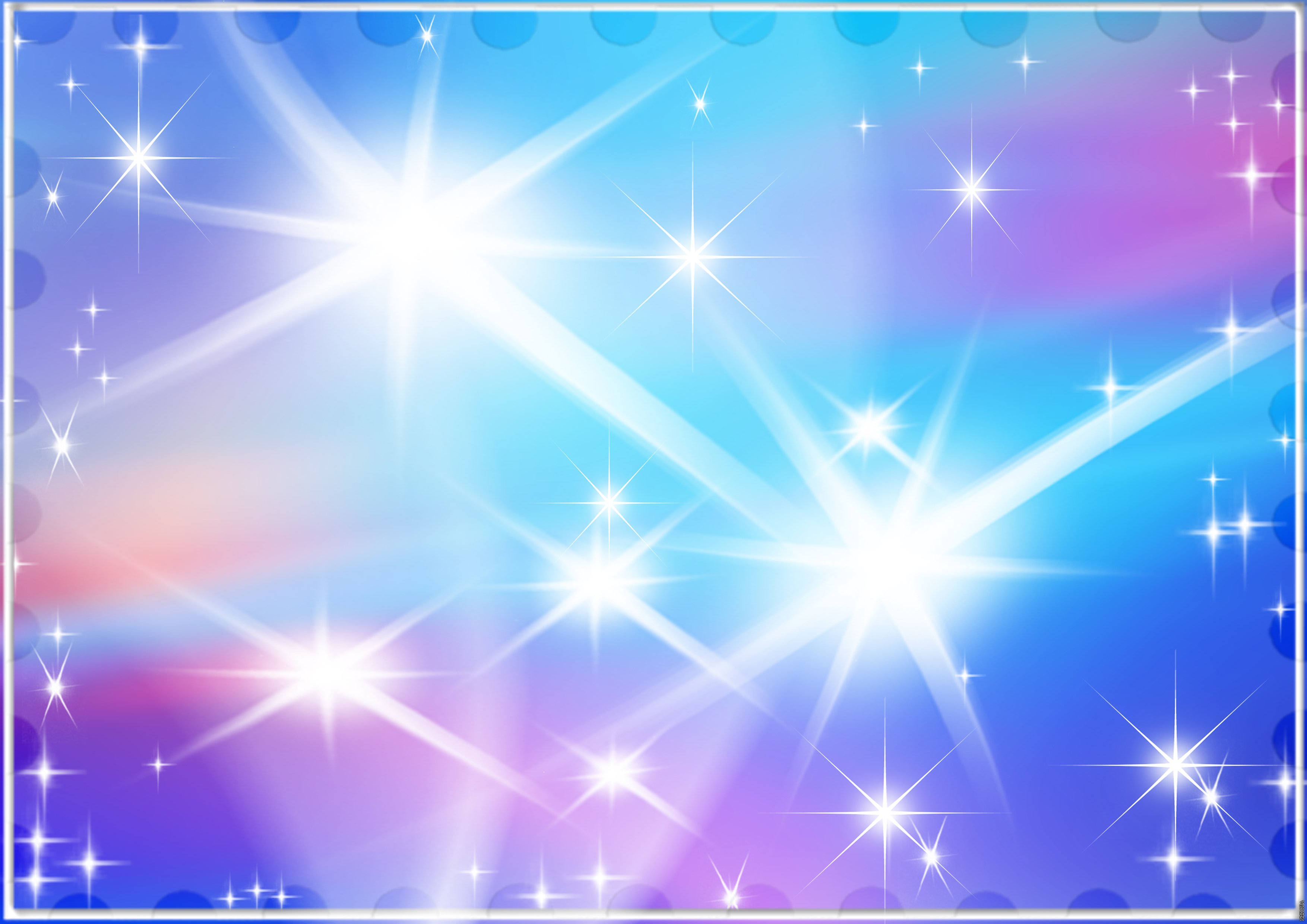 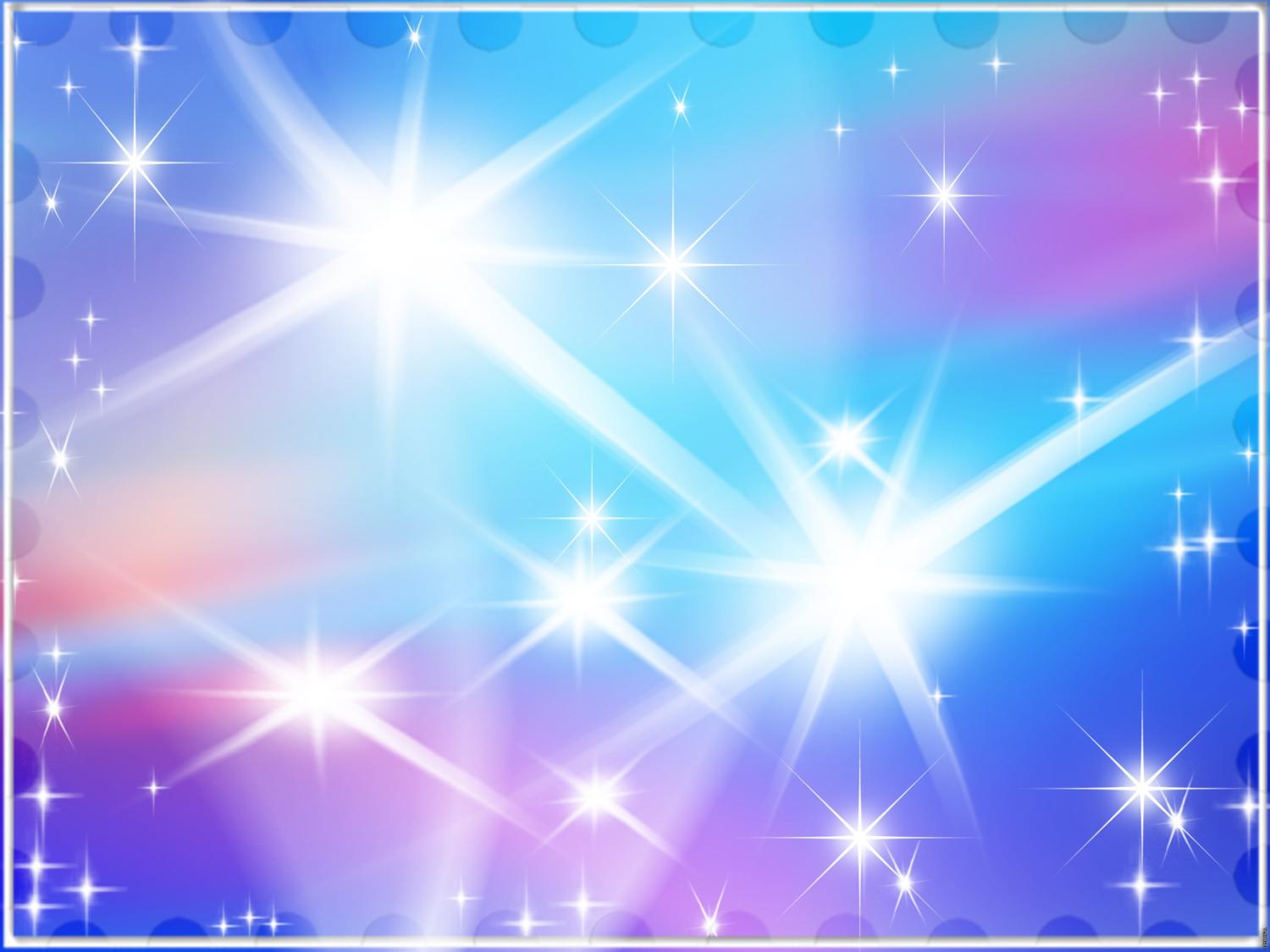 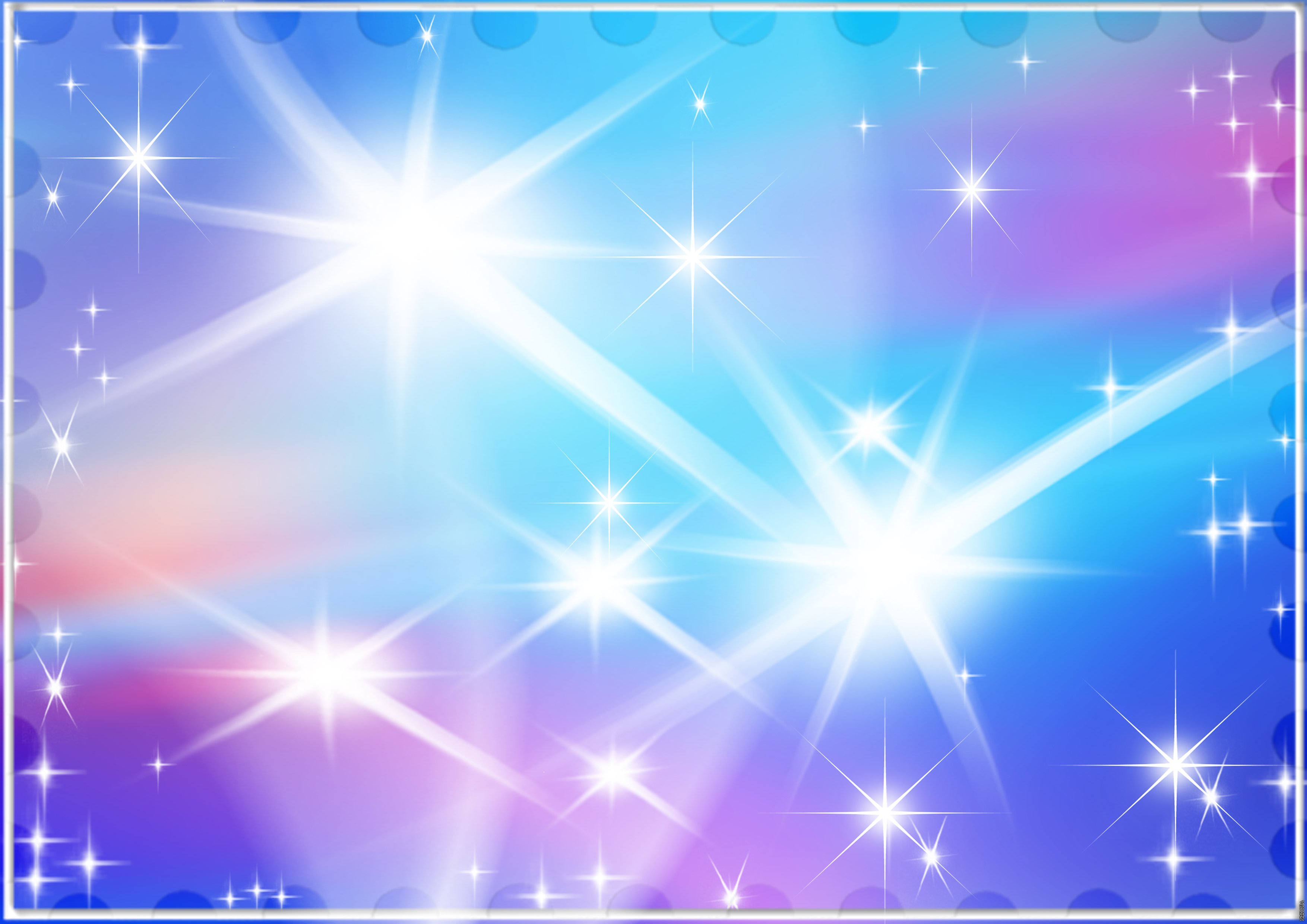 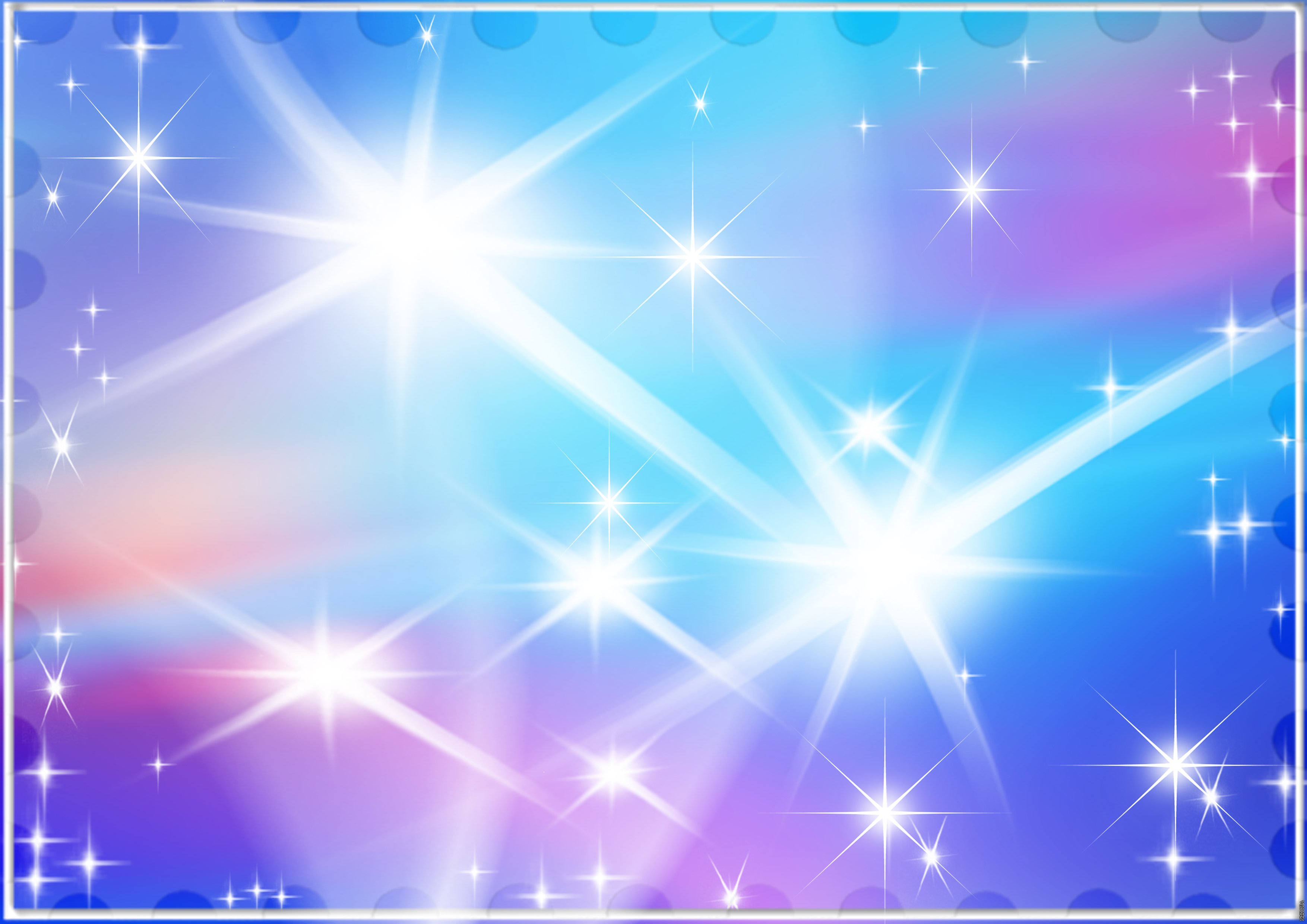